Titolo unità didattica: Ordinamento di array, parte I          [11]
Titolo modulo :  Algoritmo di ordinamento per inserimento    								    [01-T]
Approccio incrementale all’ordinamento
Argomenti trattati:
  porzioni ordinate di array
  algoritmo di  ordinamento per inserimento
  analisi dell’efficienza
Prerequisiti richiesti: P1-07-03-T
problema: (sorting)
ordinamento (senso crescente) dei valori di un array 1D
dati di input: l’array a (da ordinare),  il size n
dato di output: l’array a (ordinato)     (in place)
idea incrementale: 
 ordinare i primi 2 elementi (porzione 0..1);
 ordinare i primi 3 elementi (porzione 0..2),
	inserendo il terzo elemento nella posizione 	corretta rispetto ai precedenti due elementi;
 ordinare i primi 4 elementi (porzione 0..3),
	inserendo il quarto elemento nella posizione 
	corretta rispetto ai precedenti tre elementi;
 e così via ….
0 indice di inizio porzione
i indice di fine porzione
31
26
14
55
22
27
10
16
34
65
12
47
for (i=1; i<n; i++) {
 ordinare la porzione 0..i dell’array
 }
31
26
14
55
22
27
10
16
34
65
12
47
1 indice di inizio porzione
i indice di fine porzione
for (i=1; i<n; i++) {
   inserire l’ i-simo elemento in posizione 
   corretta nella porzione 0..i in modo 
     che la porzione 0..i sia ordinata
}
i=1
0 indice di inizio porzione
i indice di fine porzione
26
31
14
55
22
27
10
16
34
65
12
47
for (i=1; i<n; i++) {
   inserire l’ i-simo elemento in posizione 
   corretta nella porzione 0..i in modo 
     che la porzione 0..i sia ordinata
}
i=1
0 indice di inizio porzione
i indice di fine porzione
26
31
14
55
22
27
10
16
34
65
12
47
for (i=1; i<n; i++) {
   inserire l’ i-simo elemento in posizione 
   corretta nella porzione 0..i in modo 
     che la porzione 0..i sia ordinata
}
i=2
0 indice di inizio porzione
i indice di fine porzione
14
26
31
55
22
27
10
16
34
65
12
47
for (i=1; i<n; i++) {
   inserire l’ i-simo elemento in posizione 
   corretta nella porzione 0..i in modo 
     che la porzione 0..i sia ordinata
}
i=2
0 indice di inizio porzione
i indice di fine porzione
14
26
31
55
22
27
10
16
34
65
12
47
for (i=1; i<n; i++) {
   inserire l’ i-simo elemento in posizione 
   corretta nella porzione 0..i in modo 
     che la porzione 0..i sia ordinata
}
i=3
0 indice di inizio porzione
i indice di fine porzione
14
26
31
55
22
27
10
16
34
65
12
47
for (i=1; i<n; i++) {
   inserire l’ i-simo elemento in posizione 
   corretta nella porzione 0..i in modo 
     che la porzione 0..i sia ordinata
}
i=3
0 indice di inizio porzione
i indice di fine porzione
14
26
31
55
22
27
10
16
34
65
12
47
for (i=1; i<n; i++) {
   inserire l’ i-simo elemento in posizione 
   corretta nella porzione 0..i in modo 
     che la porzione 0..i sia ordinata
}
i=4
0 indice di inizio porzione
i indice di fine porzione
14
26
31
55
22
27
10
16
34
65
12
47
for (i=1; i<n; i++) {
  while l’ i-simo elemento non è nella  posizione corretta 
            scambiarlo con l’elemento a sinistra
}
0 indice di inizio porzione
i indice di fine porzione
14
26
31
22
55
27
10
16
34
65
12
47
for (i=1; i<n; i++) {
  while l’ i-simo elemento non è nella  posizione corretta 
            scambiarlo con l’elemento a sinistra
}
0 indice di inizio porzione
i indice di fine porzione
14
26
22
31
55
27
10
16
34
65
12
47
for (i=1; i<n; i++) {
  while l’ i-simo elemento non è nella  posizione corretta 
            scambiarlo con l’elemento a sinistra
}
0 indice di inizio porzione
i indice di fine porzione
14
22
26
31
55
27
10
16
34
65
12
47
for (i=1; i<n; i++) {
  while l’ i-simo elemento non è nella  posizione corretta 
            scambiarlo con l’elemento a sinistra
}
0 indice di inizio porzione
i indice di fine porzione
14
22
26
31
55
27
10
16
34
65
12
47
for (i=1; i<n; i++) {
  while l’ i-simo elemento non è nella  posizione corretta 
            scambiarlo con l’elemento a sinistra
}
0 indice di inizio porzione
i indice di fine porzione
14
26
31
55
27
10
16
34
65
12
47
22
soluzione alternativa di inserimento
for (i=1; i<n; i++) {
  while l’ i-simo elemento non è nella  posizione corretta 
            scambiarlo con l’elemento a sinistra
}
0 indice di inizio porzione
i indice di fine porzione
14
26
31
55
27
10
16
34
65
12
47
22
soluzione alternativa di inserimento
for (i=1; i<n; i++) {
  while l’ i-simo elemento non è nella  posizione corretta 
            scambiarlo con l’elemento a sinistra
}
0 indice di inizio porzione
i indice di fine porzione
14
22
26
31
55
27
10
16
34
65
12
47
soluzione alternativa di inserimento
for (i=1; i<n; i++) {
  while l’ i-simo elemento non è nella  posizione corretta 
            scambiarlo con l’elemento a sinistra
}
costrutto ripetitivo:  1 ciclo for e 1 ciclo while 		innestati
operazione ripetuta (al generico passo i, ciclo 	for esterno): 
	inserire l’i-simo elemento nella posizione 	corretta, per rendere ordinata la porzione (0..i)  	[ l’inserimento richiede un ciclo while ]
algoritmo di ordinamento per inserimento 
(insertion sort)
j indice while
0 indice di inizio porzione
i indice di fine porzione
14
26
31
55
27
10
16
34
65
12
47
22
el_da_ins
for (i=1; i<n; i++) {
  while l’ i-simo elemento non è nella  posizione corretta 
            scambiarlo con l’elemento a sinistra
}
j indice while
0 indice di inizio porzione
i indice di fine porzione
14
26
31
55
27
10
16
34
65
12
47
22
el_da_ins
for (i=1; i<n; i++) {
  while (el_da_ins < a[j]             ) { 
      spostare a destra a[j]
  j--
  }
  inserire el_da_ins
}
+
+
+
+
n(n-1)/2
void ord_inser (char a[], int n) {
 int i, j;
 char el_da_ins;
 for (i=1; i < n; i++) {
   el_da_ins = a[i] ;
   j = i-1 ;
   while (j >= 0 && el_da_ins < a[j])
	 { a[j+1] = a[j] ; 
	   j = j-1 ; 
       }
   a[j+1] = el_da_ins ;
 } 
}
for (i=1;i<n;i++)
     while …
        al più i volte
caso peggiore:
 i   confronti
 1          1
 2          2
 3          3
…
 n-1      n-1
da ora in poi non usiamo più in: , out: e inout: nell’intestazioni delle void function
+
+
+
+
n(n-1)/2
n*(n-1)/2 
confronti
(tra elementi dell’array)
al più
void ord_inser (char a[], int n) {
 int i, j;
 char el_da_ins;
 for (i=1; i < n; i++) {
   el_da_ins = a[i] ;
   j = i-1 ;
   while (j >= 0 && el_da_ins < a[j])
	 { a[j+1] = a[j] ; 
	   j = j-1 ; 
       }
   a[j+1] = el_da_ins ;
 } 
}
caso peggiore:
 i    scambi
 1          1
 2          2
 3          3
…
 n-1      n-1
n*(n-1)/2
scambi [spostamenti]
(tra elementi dell’array)
al più
algoritmo di ordinamento per inserimento 
(insertion sort)
T(n) = n*(n-1)/2 
confronti 
T(n) = n(n-1)/2 (spostamenti)
  (tra elementi dell’array)
al più
T(n) = O(n2) 
confronti e scambi 
nel caso peggiore
caso peggiore: array ordinato in senso decrescente
caso migliore: array già ordinato
0 scambi
n-1 confronti
1
0.18
0
indice
20
1
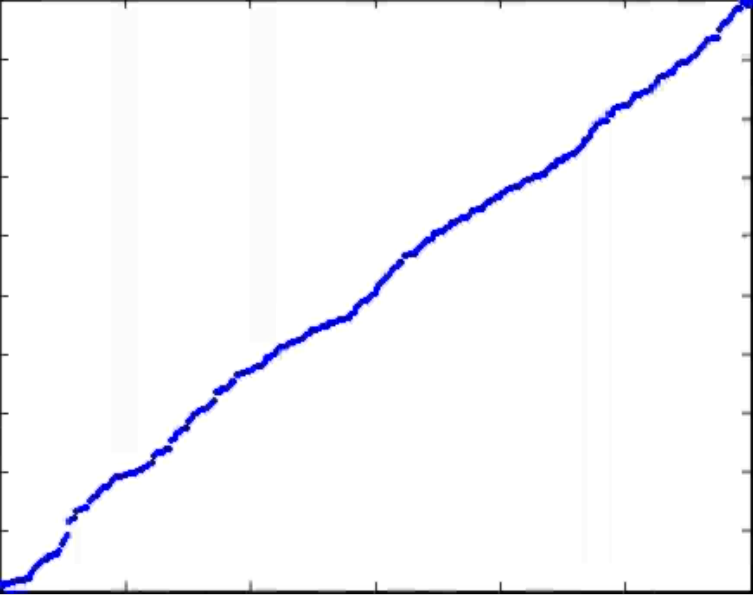 dopo l’ordinamento
0
indice
Link video ordinamento per inserimento
per visualizzare il video andare in piattaforma di e-learning e
scaricare il file ordinsmov.avi
void ord_inser_da_destra (char a[], int n) {
 int i, j;
 char el_da_ins;
 for (i=n-2; i >= 0; i--) {
   el_da_ins = a[i] ;
   j = i+1 ;
   while (j < n && el_da_ins > a[j])
	 { a[j-1] = a[j] ; 
	   j = j+1 ; 
       }
   a[j-1] = el_da_ins ;
 } 
}